Practical Statistical Relational AI
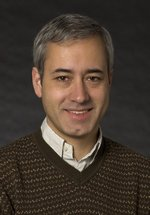 Pedro Domingos
Dept. of Computer Science & Eng.
University of Washington
Overview
Motivation
Foundational areas
Probabilistic inference
Statistical learning
Logical inference
Inductive logic programming
Putting the pieces together
Applications
Logical and Statistical AI
We Need to Unify the Two
The real world is complex and uncertain
Logic handles complexity
Probability handles uncertainty
Goal and Progress
Goal:Make statistical relational AI as easy as purely statistical or purely logical AI
Progress to date
Burgeoning research area
We’re “close enough” to goal
Easy-to-use open-source software available
Lots of research questions (old and new)
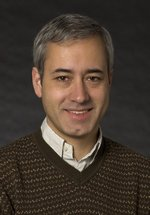 Overview
Motivation
Foundational areas
Probabilistic inference
Statistical learning
Logical inference
Inductive logic programming
Putting the pieces together
Applications
Markov Networks
Undirected graphical models
Smoking
Cancer
Asthma
Cough
Potential functions defined over cliques
Markov Networks
Undirected graphical models
Smoking
Cancer
Asthma
Cough
Log-linear model:
Weight of Feature i
Feature i
Hammersley-Clifford Theorem
If Distribution is strictly positive (P(x) > 0)
And Graph encodes conditional independences
Then Distribution is product of potentials over       	 cliques of graph

Inverse is also true.
(“Markov network = Gibbs distribution”)
Markov Nets vs. Bayes Nets
Inference in Markov Networks
Goal: Compute marginals & conditionals of


Exact inference is #P-complete
Conditioning on Markov blanket is easy:



Gibbs sampling exploits this
MCMC: Gibbs Sampling
state ← random truth assignment
for i ← 1 to num-samples do
    for each variable x 
        sample x according to P(x|neighbors(x))
        state ← state with new value of x
P(F) ← fraction of states in which F is true
Other Inference Methods
Many variations of MCMC
Belief propagation (sum-product)
Variational approximation
Exact methods
Overview
Motivation
Foundational areas
Probabilistic inference
Statistical learning
Logical inference
Inductive logic programming
Putting the pieces together
Applications
Learning Markov Networks
Learning parameters (weights)
Generatively
Discriminatively
Learning structure (features)
In this tutorial: Assume complete data(If not: EM versions of algorithms)
No. of times feature i is true in data
Expected no. times feature i is true according to model
Generative Weight Learning
Maximize likelihood or posterior probability
Numerical optimization (gradient or 2nd order) 
No local maxima




Requires inference at each step (slow!)
Pseudo-Likelihood
Likelihood of each variable given its neighbors in the data
Does not require inference at each step
Consistent estimator
Widely used in vision, spatial statistics, etc.
But PL parameters may not work well forlong inference chains
[Which can lead to disasterous results]
Discriminative Weight Learning
Maximize conditional likelihood of query (y) given evidence (x)




Approximate expected counts by counts in MAP state of y given x
No. of true groundings of clause i in data
Expected no. true groundings according to model
Structure Learning
How to learn the structure of a Markov network?
… not too different from learning structure for a Bayes network: discrete search through space of possible graphs, trying to maximize data probability….
Overview
Motivation
Foundational areas
Probabilistic inference
Statistical learning
Logical inference
Inductive logic programming
Putting the pieces together
Applications
First-Order Logic
Constants, variables, functions, predicatesE.g.: Anna, x, MotherOf(x), Friends(x, y)
Literal: Predicate or its negation
Clause: Disjunction of literals
Grounding: Replace all variables by constantsE.g.: Friends (Anna, Bob)
World (model, interpretation):Assignment of truth values to all ground predicates
Inference in First-Order Logic
Traditionally done by theorem proving(e.g.: Prolog)
Propositionalization followed by model checking turns out to be faster (often a lot)
Propositionalization:Create all ground atoms and clauses
Model checking: Satisfiability testing
Two main approaches:
Backtracking (e.g.: DPLL)
Stochastic local search (e.g.: WalkSAT)
Satisfiability
Input: Set of clauses(Convert KB to conjunctive normal form (CNF))
Output: Truth assignment that satisfies all clauses, or failure
The paradigmatic NP-complete problem
Solution: Search
Key point:Most SAT problems are actually easy
Hard region: Narrow range of#Clauses / #Variables
Backtracking
Assign truth values by depth-first search
Assigning a variable deletes false literalsand satisfied clauses
Empty set of clauses: Success
Empty clause: Failure
Additional improvements:
Unit propagation (unit clause forces truth value)
Pure literals (same truth value everywhere)
Overview
Motivation
Foundational areas
Probabilistic inference
Statistical learning
Logical inference
Inductive logic programming
Putting the pieces together
Applications
Rule Induction
Given: Set of positive and negative examples of some concept
Example: (x1, x2, … , xn, y)
y: concept (Boolean)
x1, x2, … , xn: attributes (assume Boolean)
Goal: Induce a set of rules that cover all positive examples and no negative ones
Rule:  xa ^ xb ^ …  y   (xa: Literal, i.e., xi or its negation)
Same as Horn clause:  Body  Head
Rule r covers example x iff x satisfies body of r
Eval(r): Accuracy, info. gain, coverage, support, etc.
Learning a Single Rule
head ← y
body ← Ø
repeat
    for each literal x
        rx ← r with x added to body
        Eval(rx)
    body ← body ^ best x
until no x improves Eval(r)
return r
[For Eval(r): something like a one-sided version of information gain works pretty well – see Quinlan’s FOIL- W]
Learning a Set of Rules
R ← Ø
S ← examples
repeat
    learn a single rule r
     R ← R U { r }
    S ← S − positive examples covered by r
until S contains no positive examples
return R
First-Order Rule Induction
y and xi are now predicates with argumentsE.g.: y is Ancestor(x,y), xi is Parent(x,y)
Literals to add are predicates or their negations
Literal to add must include at least one variablealready appearing in rule
Adding a literal changes # groundings of ruleE.g.: Ancestor(x,z) ^ Parent(z,y)  Ancestor(x,y)
Eval(r) must take this into accountE.g.: Multiply by # positive groundings of rule         still covered after adding literal
[Issues in learning first-order rules]
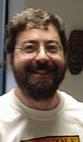 First-order rules can be expensive to evaluate
Circuit(x,n)  Edge(x,z1),Edge(z1,z2),…,Edge(zn,x), z1!=z2,z1!=z2,…,z1!=zn,z2!=z3,…,z{n-1}!=zn.
First-order theories can have long proofs
Eg, Ackerman’s function 
First-order rules can be very expressive
F(a,b,c,d,y)  Nand(a,b,z1),Nor(c,d,z2),Xor(z2,z2,z3),Not(z3,y)
Overview
Motivation
Foundational areas
Probabilistic inference
Statistical learning
Logical inference
Inductive logic programming
Putting the pieces together
Applications
[Combinations of first-order and statistical learning methods]
Stochastic logic programs 
Horn clause programs + probabilities
Probabilistic relational models (PRMs)
Bayes networks defined by “frames”
Relational Markov networks (PRMs)
Markov networks defined by SQL queries
Bayesian logic (BLOG), Hierarchical Bayesian Compiler (HBC)
Bayes networks defined by special language
Markov logic networks
Markov Logic
Logical language: First-order logic
Probabilistic language: Markov networks
Syntax: First-order formulas with weights
Semantics: Templates for Markov net features
Learning:
Parameters: Generative or discriminative
Structure: ILP with arbitrary clauses and MAP score
Inference:
MAP: Weighted satisfiability
Marginal: MCMC with moves proposed by SAT solver
Partial grounding + Lazy inference
Markov Logic
Most developed approach to date
Many other approaches can be viewed as special cases



         [Main focus of rest of this lecture]
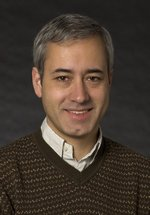 Markov Logic: Intuition
A logical KB is a set of hard constraintson the set of possible worlds
Let’s make them soft constraints:When a world violates a formula,It becomes less probable, not impossible
Give each formula a weight(Higher weight    Stronger constraint)
Markov Logic: Definition
A Markov Logic Network (MLN) is a set of pairs (F, w) where
F is a formula in first-order logic
w is a real number
Together with a set of constants,it defines a Markov network with
One node for each grounding of each predicate in the MLN
One feature for each grounding of each formula F in the MLN, with the corresponding weight w
Example: Friends & Smokers
Example: Friends & Smokers
Example: Friends & Smokers
Example: Friends & Smokers
Two constants: Anna (A) and Bob (B)
Example: Friends & Smokers
Two constants: Anna (A) and Bob (B)
Smokes(A)
Smokes(B)
Cancer(A)
Cancer(B)
Example: Friends & Smokers
Two constants: Anna (A) and Bob (B)
Friends(A,B)
Friends(A,A)
Smokes(A)
Smokes(B)
Friends(B,B)
Cancer(A)
Cancer(B)
Friends(B,A)
Example: Friends & Smokers
Two constants: Anna (A) and Bob (B)
Friends(A,B)
Friends(A,A)
Smokes(A)
Smokes(B)
Friends(B,B)
Cancer(A)
Cancer(B)
Friends(B,A)
Example: Friends & Smokers
Two constants: Anna (A) and Bob (B)
Friends(A,B)
Friends(A,A)
Smokes(A)
Smokes(B)
Friends(B,B)
Cancer(A)
Cancer(B)
Friends(B,A)
Markov Logic Networks
MLN is template for ground Markov nets
Probability of a world x:




Typed variables and constants greatly reduce size of ground Markov net
Functions, existential quantifiers, etc.
Infinite and continuous domains
Weight of formula i
No. of true groundings of formula i in x
Relation to Statistical Models
Special cases:
Markov networks
Markov random fields
Bayesian networks
Log-linear models
Exponential models
Max. entropy models
Gibbs distributions
Boltzmann machines
Logistic regression
Hidden Markov models
Conditional random fields
Obtained by making all predicates zero-arity

Markov logic allows objects to be interdependent (non-i.i.d.)
Relation to First-Order Logic
Infinite weights    First-order logic
Satisfiable KB, positive weights  Satisfying assignments = Modes of distribution
Markov logic allows contradictions between formulas
MAP/MPE Inference
Problem: Find most likely state of world given evidence
Query
Evidence
MAP/MPE Inference
Problem: Find most likely state of world given evidence
MAP/MPE Inference
Problem: Find most likely state of world given evidence
MAP/MPE Inference
Problem: Find most likely state of world given evidence


This is just the weighted MaxSAT problem
Use weighted SAT solver(e.g., MaxWalkSAT [Kautz et al., 1997] )
Potentially faster than logical inference (!)
The MaxWalkSAT Algorithm
for i ← 1 to max-tries do
    solution = random truth assignment
    for j ← 1 to max-flips do
        if ∑ weights(sat. clauses) > threshold then
            return solution
        c ← random unsatisfied clause
        with probability p
            flip a random variable in c
        else
            flip variable in c that maximizes
                ∑ weights(sat. clauses)                
return failure, best solution found
But … Memory Explosion
Problem: If there are n constantsand the highest clause arity is c,the ground network requires O(n  ) memory
Solution:Exploit sparseness; ground clauses lazily→ LazySAT algorithm [Singla & Domingos, 2006]
c
Computing Probabilities
P(Formula|MLN,C) = ?
MCMC: Sample worlds, check formula holds
P(Formula1|Formula2,MLN,C) = ?
If Formula2 = Conjunction of ground atoms
First construct min subset of network necessary to answer query (generalization of KBMC)
Then apply MCMC (or other)
Can also do lifted inference [Braz et al, 2005]
Ground Network Construction
network ← Ø
queue ← query nodes
repeat
    node ← front(queue) 
    remove node from queue
    add node to network
    if node not in evidence then
        add neighbors(node) to queue    
until queue = Ø
But … Insufficient for Logic
Problem:Deterministic dependencies break MCMCNear-deterministic ones make it very slow
Solution:Combine MCMC and WalkSAT→ MC-SAT algorithm  [Poon & Domingos, 2006]
Learning
Data is a relational database
Closed world assumption (if not: EM)
Learning parameters (weights)
Learning structure (formulas)
Weight Learning
Parameter tying: Groundings of same clause





Generative learning: Pseudo-likelihood
Discriminative learning: Cond. likelihood,use MC-SAT or MaxWalkSAT for inference
No. of times clause i is true in data
Expected no. times clause i is true according to MLN
Structure Learning
Generalizes feature induction in Markov nets
Any inductive logic programming approach can be used, but . . .
Goal is to induce any clauses, not just Horn
Evaluation function should be likelihood
Requires learning weights for each candidate
Turns out not to be bottleneck
Bottleneck is counting clause groundings
Solution: Subsampling
Structure Learning
Initial state: Unit clauses or hand-coded KB
Operators: Add/remove literal, flip sign
Evaluation function: Pseudo-likelihood + Structure prior
Search: Beam, shortest-first, bottom-up[Kok & Domingos, 2005; Mihalkova & Mooney, 2007]
Alchemy
Open-source software including:
Full first-order logic syntax
Generative & discriminative weight learning
Structure learning
Weighted satisfiability and MCMC
Programming language features
alchemy.cs.washington.edu
Overview
Motivation
Foundational areas
Probabilistic inference
Statistical learning
Logical inference
Inductive logic programming
Putting the pieces together
Applications
Applications
Basics
Logistic regression
Hypertext classification
Information retrieval
Entity resolution
Hidden Markov models
Information extraction
Statistical parsing
Semantic processing
Bayesian networks
Relational models
Robot mapping
Planning and MDPs
Practical tips
Running Alchemy
Programs
Infer
Learnwts
Learnstruct
Options
MLN file
Types (optional)
Predicates
Formulas
Database files
Uniform Distribn.: Empty MLN
Example: Unbiased coin flips

Type:           flip = { 1, … , 20 }
Predicate:   Heads(flip)
Binomial Distribn.: Unit Clause
Example: Biased coin flips
Type:          flip = { 1, … , 20 }
Predicate:  Heads(flip)
Formula:    Heads(f)
Weight:      Log odds of heads: 




By default, MLN includes unit clauses for all predicates
(captures marginal distributions, etc.)
Multinomial Distribution
Example: Throwing die

Types:       throw = { 1, … , 20 }
                   face = { 1, … , 6 }
Predicate:  Outcome(throw,face)
Formulas:  Outcome(t,f) ^ f != f’ => !Outcome(t,f’).
         Exist f Outcome(t,f).

Too cumbersome!
Multinomial Distrib.: ! Notation
Example: Throwing die

Types:       throw = { 1, … , 20 }
                   face = { 1, … , 6 }
Predicate:  Outcome(throw,face!)
Formulas:

Semantics: Arguments without “!” determine arguments with “!”.
Also makes inference more efficient (triggers blocking).
Multinomial Distrib.: + Notation
Example: Throwing biased die

Types:       throw = { 1, … , 20 }
                   face = { 1, … , 6 }
Predicate:  Outcome(throw,face!)
Formulas:  Outcome(t,+f)

Semantics: Learn weight for each grounding of args with “+”.
Logistic Regression
Logistic regression:

Type:                        obj = { 1, ... , n }
Query predicate:     C(obj)
Evidence predicates:  Fi(obj)
Formulas:                        a  C(x)
                   bi  Fi(x) ^ C(x)

Resulting distribution: 


Therefore:


Alternative form:     Fi(x) => C(x)
Text Classification
page = { 1, … , n }
word = { … }
topic = { … }

Topic(page,topic!)
HasWord(page,word)

!Topic(p,t)
HasWord(p,+w) => Topic(p,+t)
Text Classification
Topic(page,topic!)
HasWord(page,word)

HasWord(p,+w) => Topic(p,+t)
Hypertext Classification
Topic(page,topic!)
HasWord(page,word)
Links(page,page)

HasWord(p,+w) => Topic(p,+t)
Topic(p,t) ^ Links(p,p') => Topic(p',t)






Cf.  S. Chakrabarti, B. Dom & P. Indyk, “Hypertext Classification
Using Hyperlinks,” in Proc. SIGMOD-1998.
Information Retrieval
InQuery(word)
HasWord(page,word)
Relevant(page)

InQuery(w+) ^ HasWord(p,+w) => Relevant(p)
Relevant(p) ^ Links(p,p’) => Relevant(p’)






Cf.  L. Page, S. Brin, R. Motwani & T. Winograd, “The PageRank Citation
Ranking: Bringing Order to the Web,” Tech. Rept., Stanford University, 1998.
Entity Resolution
Problem: Given database, find duplicate records

HasToken(token,field,record)
SameField(field,record,record)
SameRecord(record,record)

HasToken(+t,+f,r) ^ HasToken(+t,+f,r’)
   => SameField(f,r,r’)
SameField(f,r,r’) => SameRecord(r,r’)
SameRecord(r,r’) ^ SameRecord(r’,r”)
   => SameRecord(r,r”)


Cf.  A. McCallum & B. Wellner, “Conditional Models of Identity Uncertainty
with Application to Noun Coreference,” in Adv. NIPS 17, 2005.
Entity Resolution
Can also resolve fields:

HasToken(token,field,record)
SameField(field,record,record)
SameRecord(record,record)

HasToken(+t,+f,r) ^ HasToken(+t,+f,r’)
   => SameField(f,r,r’)
SameField(f,r,r’) <=> SameRecord(r,r’)
SameRecord(r,r’) ^ SameRecord(r’,r”)
   => SameRecord(r,r”)
SameField(f,r,r’) ^ SameField(f,r’,r”)
   => SameField(f,r,r”)

More: P. Singla & P. Domingos, “Entity Resolution with
Markov Logic”, in Proc. ICDM-2006.
Hidden Markov Models
obs = { Obs1, … , ObsN }
state = { St1, … , StM }
time = { 0, … , T }

State(state!,time)
Obs(obs!,time)

State(+s,0)
State(+s,t) => State(+s',t+1)
Obs(+o,t) => State(+s,t)
Information Extraction
Problem: Extract database from text orsemi-structured sources
Example: Extract database of publications from citation list(s) (the “CiteSeer problem”)
Two steps:
Segmentation:Use HMM to assign tokens to fields
Entity resolution:Use logistic regression and transitivity
Information Extraction
Token(token, position, citation)
InField(position, field, citation)
SameField(field, citation, citation)
SameCit(citation, citation)

Token(+t,i,c) => InField(i,+f,c)
InField(i,+f,c) <=> InField(i+1,+f,c)
f != f’ => (!InField(i,+f,c) v !InField(i,+f’,c))

Token(+t,i,c) ^ InField(i,+f,c) ^ Token(+t,i’,c’)
   ^ InField(i’,+f,c’) => SameField(+f,c,c’)
SameField(+f,c,c’) <=> SameCit(c,c’)
SameField(f,c,c’) ^ SameField(f,c’,c”) => SameField(f,c,c”)
SameCit(c,c’) ^ SameCit(c’,c”) => SameCit(c,c”)
Information Extraction
Token(token, position, citation)
InField(position, field, citation)
SameField(field, citation, citation)
SameCit(citation, citation)

Token(+t,i,c) => InField(i,+f,c)
InField(i,+f,c) ^ !Token(“.”,i,c) <=> InField(i+1,+f,c)
f != f’ => (!InField(i,+f,c) v !InField(i,+f’,c))

Token(+t,i,c) ^ InField(i,+f,c) ^ Token(+t,i’,c’)
   ^ InField(i’,+f,c’) => SameField(+f,c,c’)
SameField(+f,c,c’) <=> SameCit(c,c’)
SameField(f,c,c’) ^ SameField(f,c’,c”) => SameField(f,c,c”)
SameCit(c,c’) ^ SameCit(c’,c”) => SameCit(c,c”)

More: H. Poon & P. Domingos, “Joint Inference in Information
Extraction”, in Proc. AAAI-2007.   (Tomorrow at 4:20.)
S
VP
NP
NP
V
N
Det
N
John    ate   the   pizza
Statistical Parsing
Input: Sentence
Output: Most probable parse
PCFG: Production ruleswith probabilities
E.g.:   0.7   NP → N
          0.3    NP → Det N
WCFG: Production ruleswith weights (equivalent)
Chomsky normal form:
	A → B C  or  A → a
Statistical Parsing
Evidence predicate: Token(token,position)
E.g.: Token(“pizza”, 3)
Query predicates: Constituent(position,position)
E.g.: NP(2,4)
For each rule of the form A → B C:Clause of the form B(i,j) ^ C(j,k) => A(i,k)
E.g.: NP(i,j) ^ VP(j,k) => S(i,k)
For each rule of the form A → a:Clause of the form  Token(a,i) => A(i,i+1)
E.g.: Token(“pizza”, i) => N(i,i+1)
For each nonterminal:Hard formula stating that exactly one production holds
MAP inference yields most probable parse
Semantic Processing
Weighted definite clause grammars:Straightforward extension
Combine with entity resolution:NP(i,j) => Entity(+e,i,j)
Word sense disambiguation:Use logistic regression
Semantic role labeling:Use rules involving phrase predicates
Building meaning representation:Via weighted DCG with lambda calculus(cf. Zettlemoyer & Collins, UAI-2005)
Another option:Rules of the form  Token(a,i) => Meaningand  MeaningB ^ MeaningC ^ … => MeaningA
Facilitates injecting world knowledge into parsing
Semantic Processing
Example: John ate pizza.

Grammar:      S → NP VP       VP → V NP       V → ate
                       NP → John        NP → pizza

Token(“John”,0) => Participant(John,E,0,1)
Token(“ate”,1) => Event(Eating,E,1,2)
Token(“pizza”,2) => Participant(pizza,E,2,3)
Event(Eating,e,i,j) ^ Participant(p,e,j,k)
  ^ VP(i,k) ^ V(i,j) ^ NP(j,k) => Eaten(p,e)
Event(Eating,e,j,k) ^ Participant(p,e,i,j)
  ^ S(i,k) ^ NP(i,j) ^ VP(j,k) => Eater(p,e)
Event(t,e,i,k) => Isa(e,t)

Result: Isa(E,Eating), Eater(John,E), Eaten(pizza,E)
Bayesian Networks
Use all binary predicates with same first argument (the object x).
One predicate for each variable A: A(x,v!)
One clause for each line in the CPT andvalue of the variable
Context-specific independence:One Horn clause for each path in the decision tree
Logistic regression: As before
Noisy OR: Deterministic OR + Pairwise clauses
Relational Models
Knowledge-based model construction
Allow only Horn clauses
Same as Bayes nets, except arbitrary relations
Combin. function: Logistic regression, noisy-OR or external
Stochastic logic programs
Allow only Horn clauses
Weight of clause = log(p)
Add formulas: Head holds => Exactly one body holds
Probabilistic relational models
Allow only binary relations
Same as Bayes nets, except first argument can vary
Relational Models
Relational Markov networks
SQL → Datalog → First-order logic
One clause for each state of a clique
* syntax in Alchemy facilitates this
Bayesian logic
Object = Cluster of similar/related observations
Observation constants + Object constants
Predicate  InstanceOf(Obs,Obj) and clauses using it
Unknown relations: Second-order Markov logic
	More: S. Kok & P. Domingos, “Statistical Predicate Invention”,in Proc. ICML-2007.
Other Applications
Transfer learningL. Mihalkova & R. Mooney, “Mapping and Revising Markov Logic Networks for Transfer Learning,” inProc. AAAI-2007.  (Tomorrow at 3:20.)
CALO projectT. Dietterich, “Experience with Markov Logic Networks in a Large AI System,” in Proc. PLRL-2007.
Etc.